ЗИМА
на полотнах русских художников
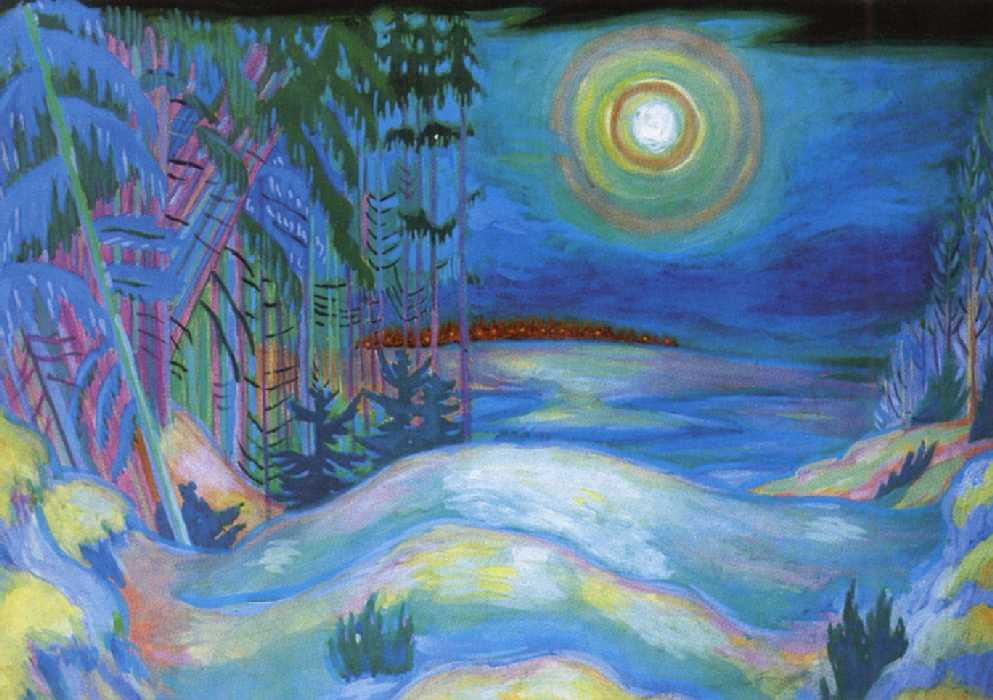 Д.Стеллецкий «Заповедный лес»
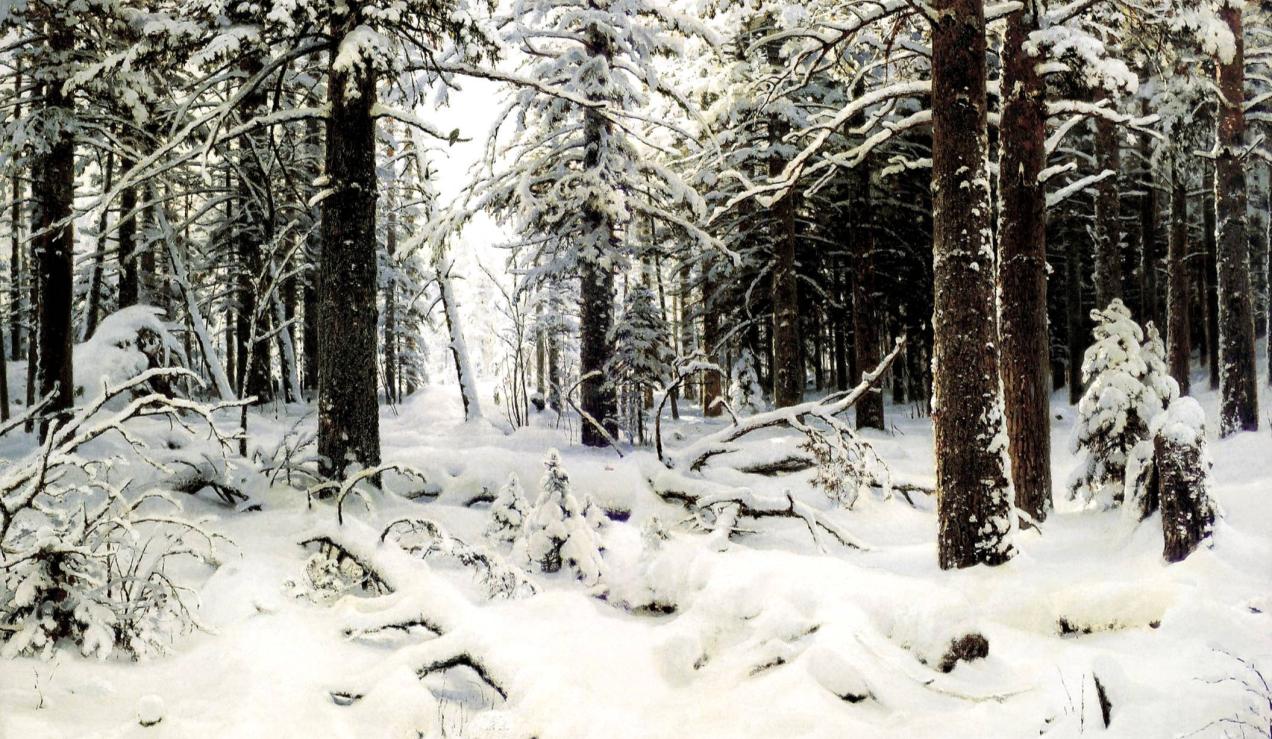 И. Шишкин «Зима»
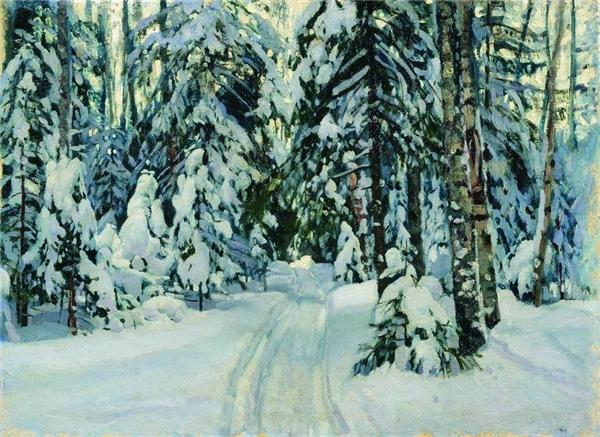 Жуковский С. Ю. Зима. 1910.
С.Жуковский  «Зима»